P3_2016@jlab.org
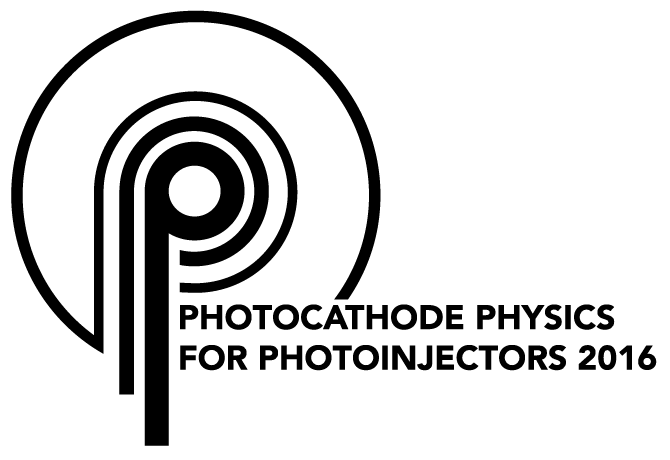 WELCOME To JEFFERSON Lab
Thank you!
Organizing Committee
Ivan Bazarov (Cornell University)Luca Cultrera (Cornell University)
Dimitre Dimitrov (Tech-X Corp)David Dowell (SLAC National Accelerator Laboratory)Fay Hannon (Thomas Jefferson National Accelerator Facility)Carlos Hernandez Garcia (Thomas Jefferson National Accelerator Facility)Kevin Jensen (NRL)
Siddharth Karkare (Lawrence Berkeley National Laboratory)
Pietro Musumeci (UCLA)Howard Padmore (Lawrence Berkeley National Laboratory)
Matt Poelker (Thomas Jefferson National Accelerator Facility)Fernando Sannibale (Lawrence Berkeley National Laboratory)John Smedley (Brookhaven National Laboratory)
Semiconductor Manufacture & Measurement | Metals and surface coatings
| Theory | Ultra-cold sources | Applications, funding and future | Overview |
Charge
To explore the current state of the art in accelerator photocathodes, from both a theoretical and a materials science perspective. We aim to establish directions for future research and identify opportunities for collaboration within the community.
General Information
Jlab guest network password in your folio
Networking reception Monday 17:30 – 20:00
Poster session (use any board in the CEBAF atrium)
Group photo @ 10:00 Monday in the atrium	
Lunch breaks purposefully long to allow off-site dining
Informal tours can be arranged with local organizing committee
Special topic presentation Tuesday @ 17:00
Presentations will be uploaded and recorded (unless you tell me otherwise)
P3_2016@jlab.org